Jak hurtowo przesłać oceny z Wirtulanego Kampusu do systemu USOS
Wirtualny Kampus
Kurs z którego będą przesyłane oceny
Opcja: OCENY
2
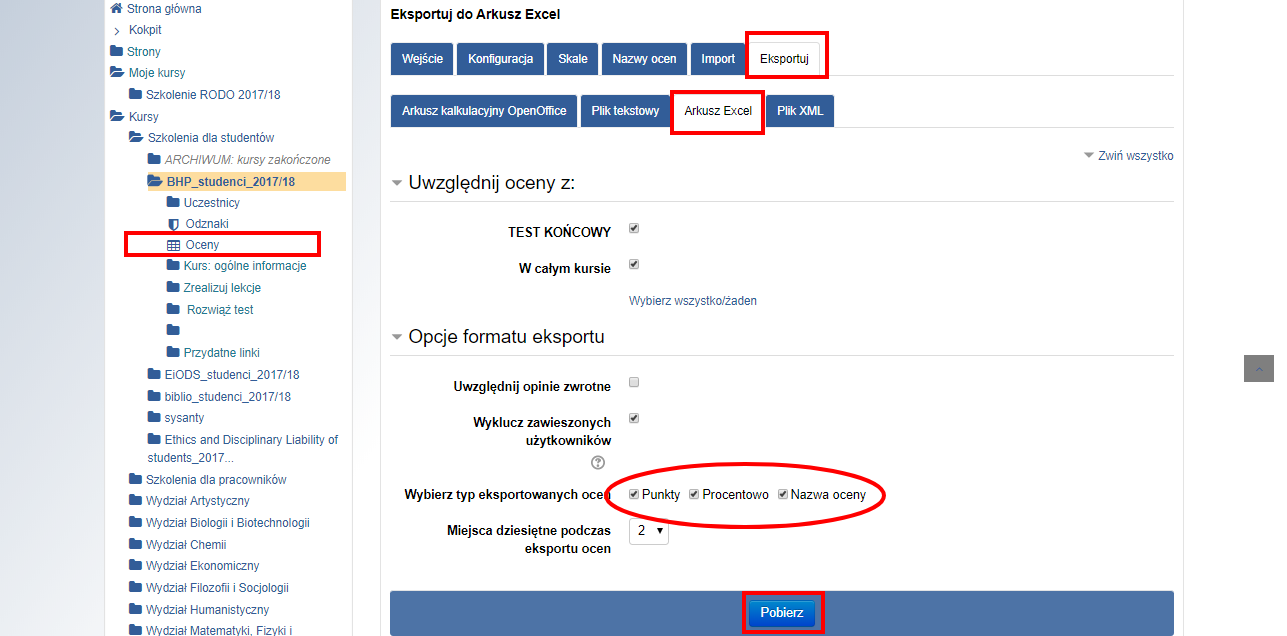 3
1
4
5
Wygenerowany dokument Excel
Można   zmienić nazwę kolumny, zawierającej  oceny   które będą pobierana i przesyłane do USOS-a
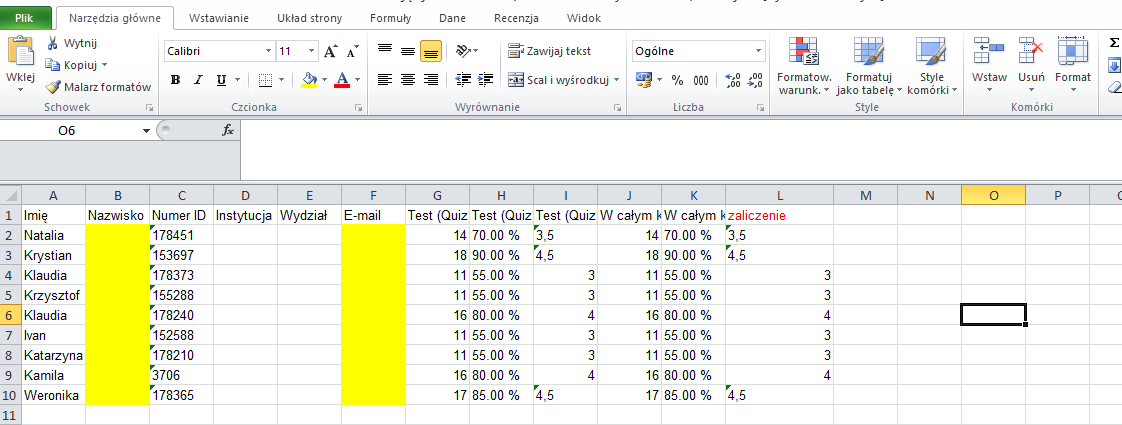 System USOS akceptuje oceny w formacie: 5; 4,5; 4; 3,5; 3; 2; ZAL, NZAL
Wygenerowany dokument Excel należy zapisać  w formacie CSV
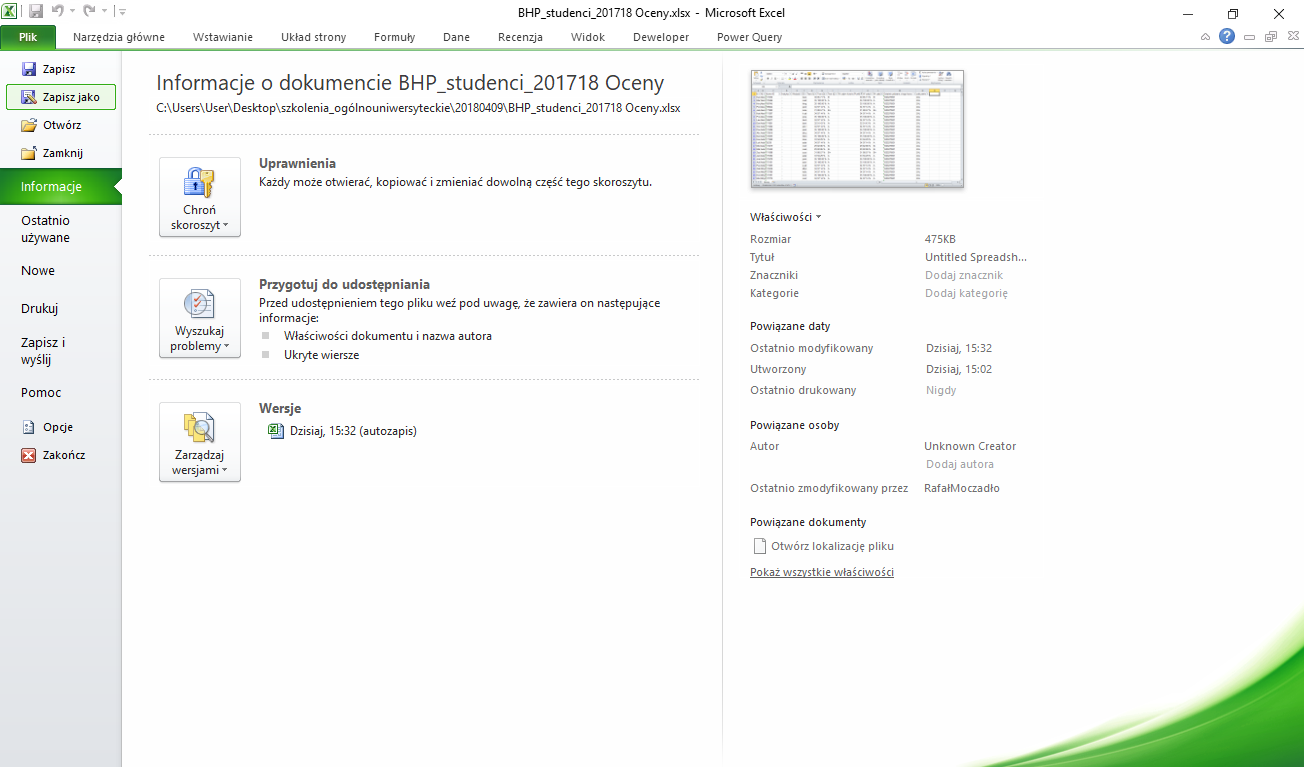 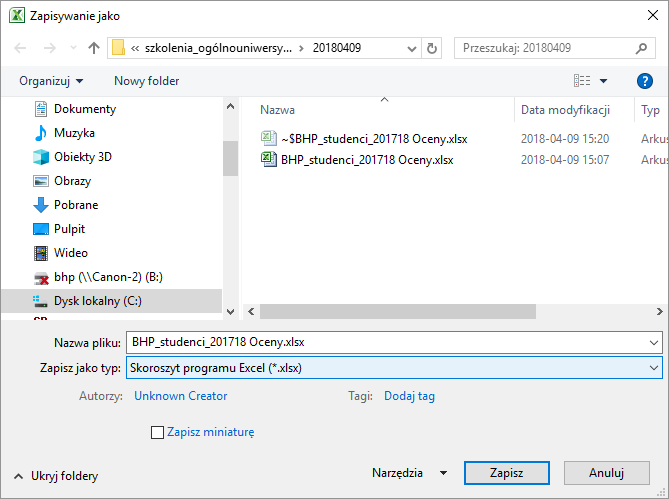 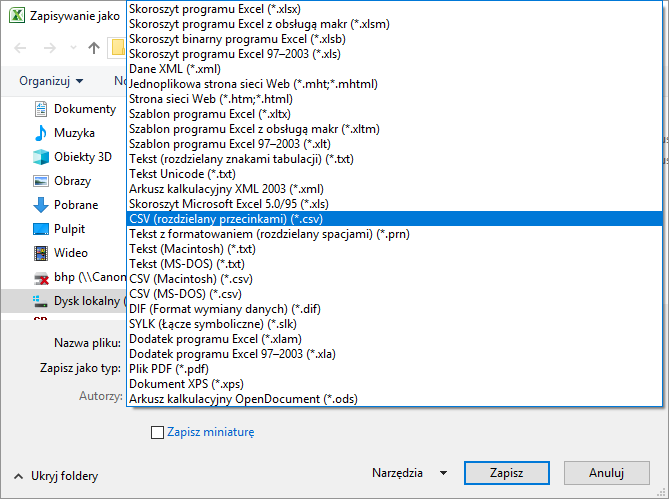 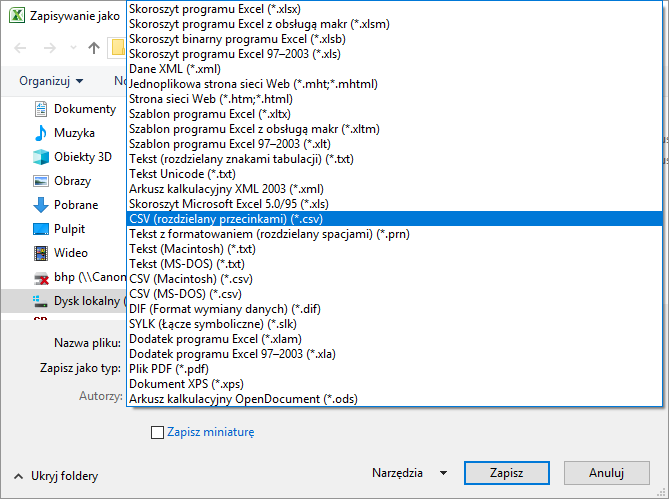 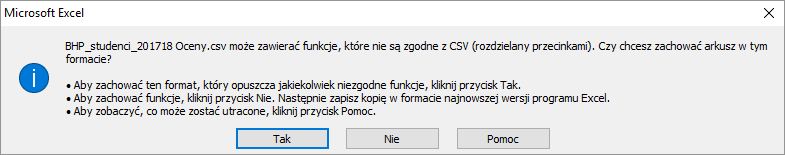 USOS
Importowanie ocen z pliku
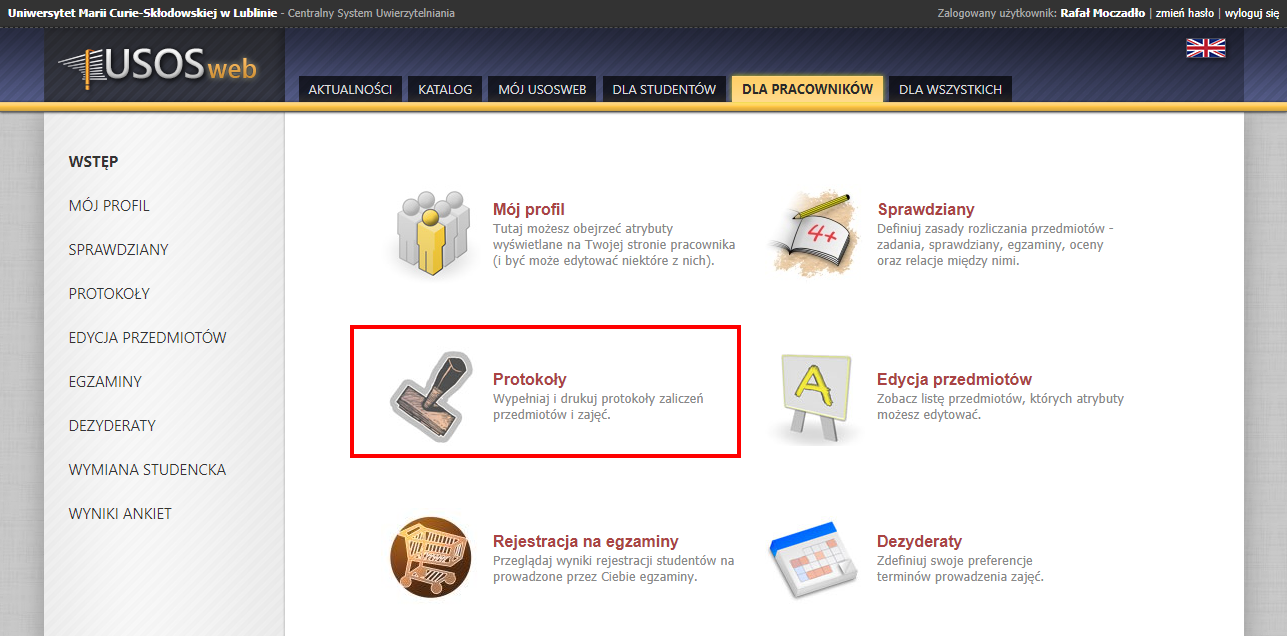 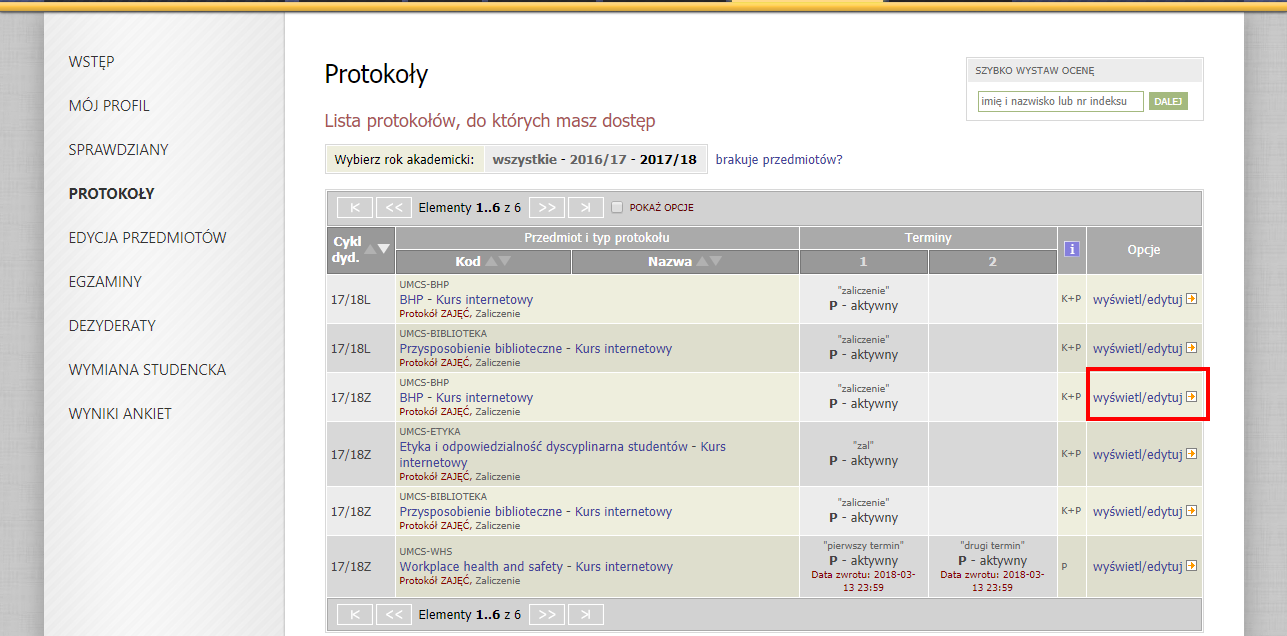 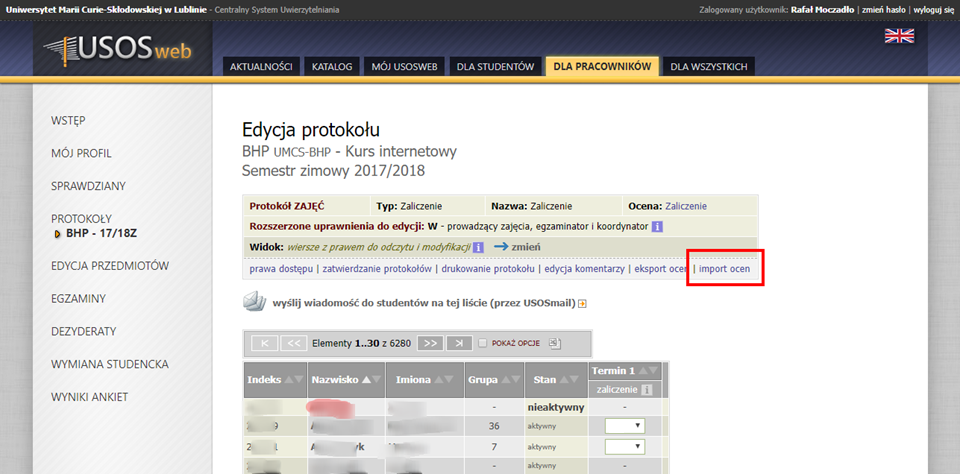 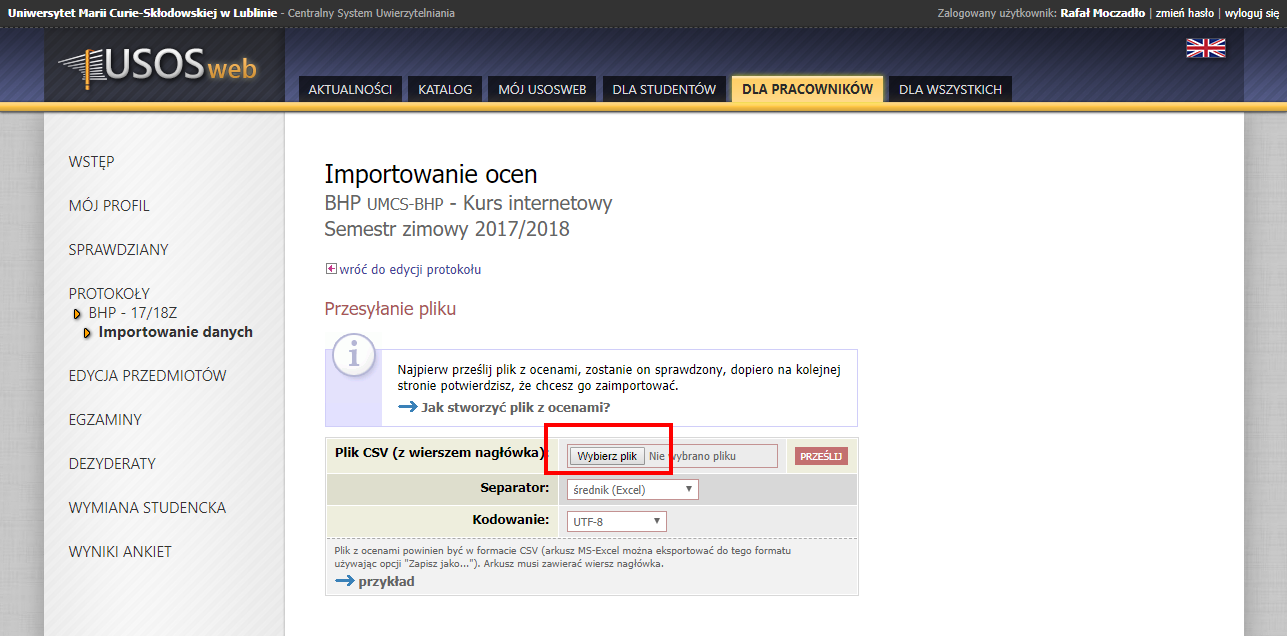 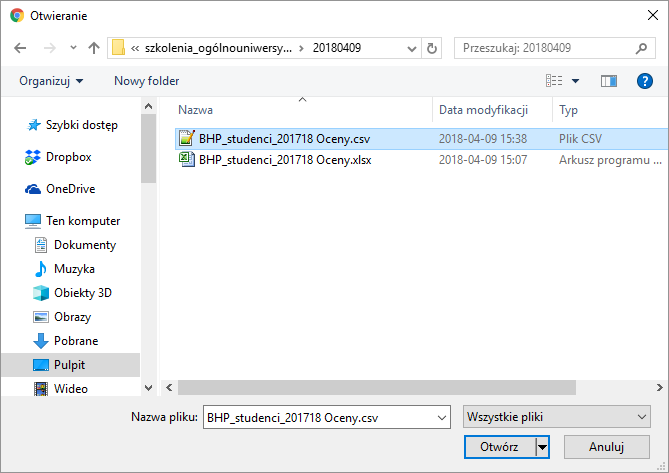 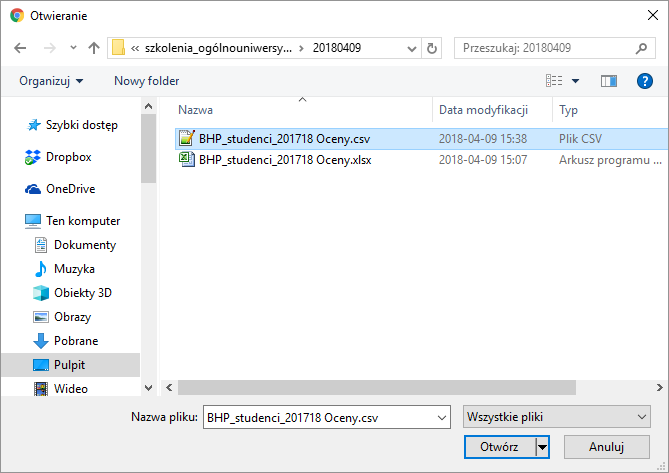 Uzgodnienie kolumn
Po wgraniu do sytemu USOS pliku (.csv) zawierającego oceny  należy uzgodnić wyświetlające się kolumny i wskazać kolumny do importu:

  
1. Kolumna (nazwa) w dokumencie .csv   Numer ID będzie odpowiadaćpozycji  os_ID

2. Kolumna (nazwa) w dokumencie .csv zaliczenie będzie odpowiadać pozycji  Termin 1_Ocena
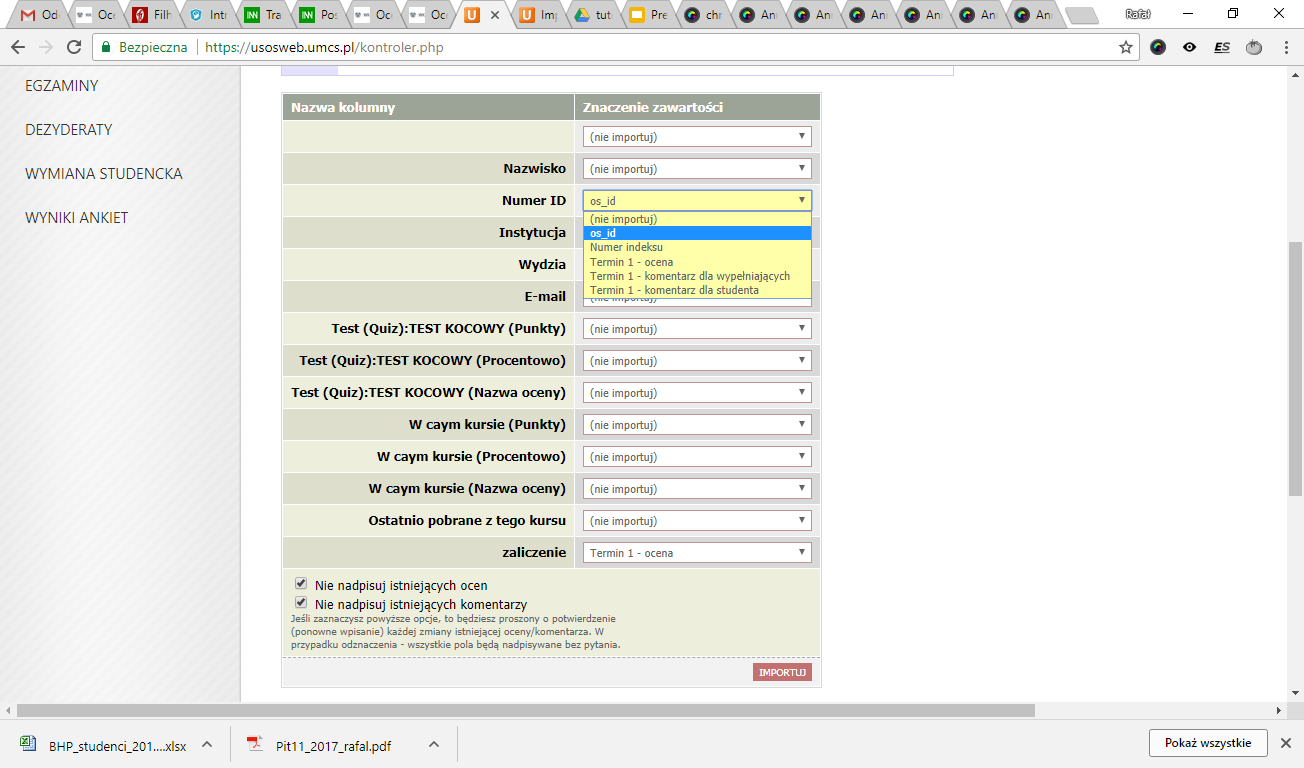 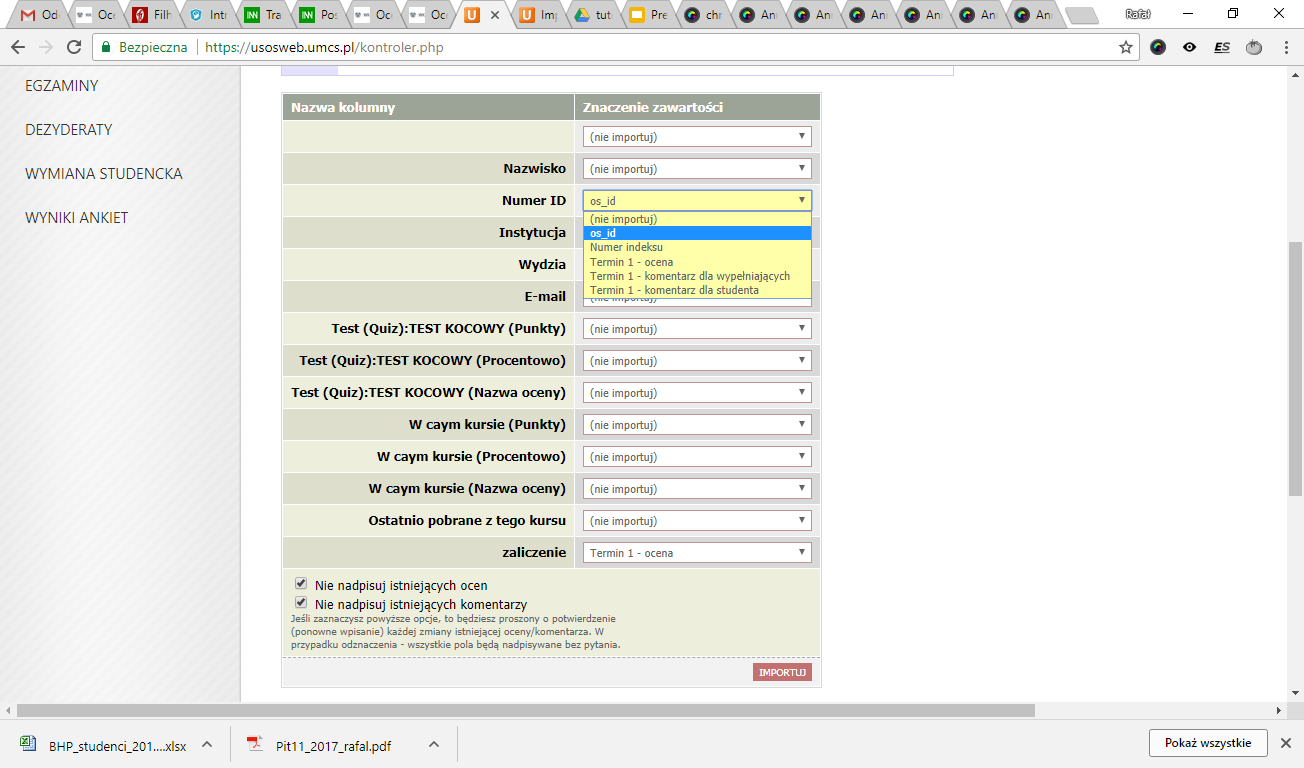 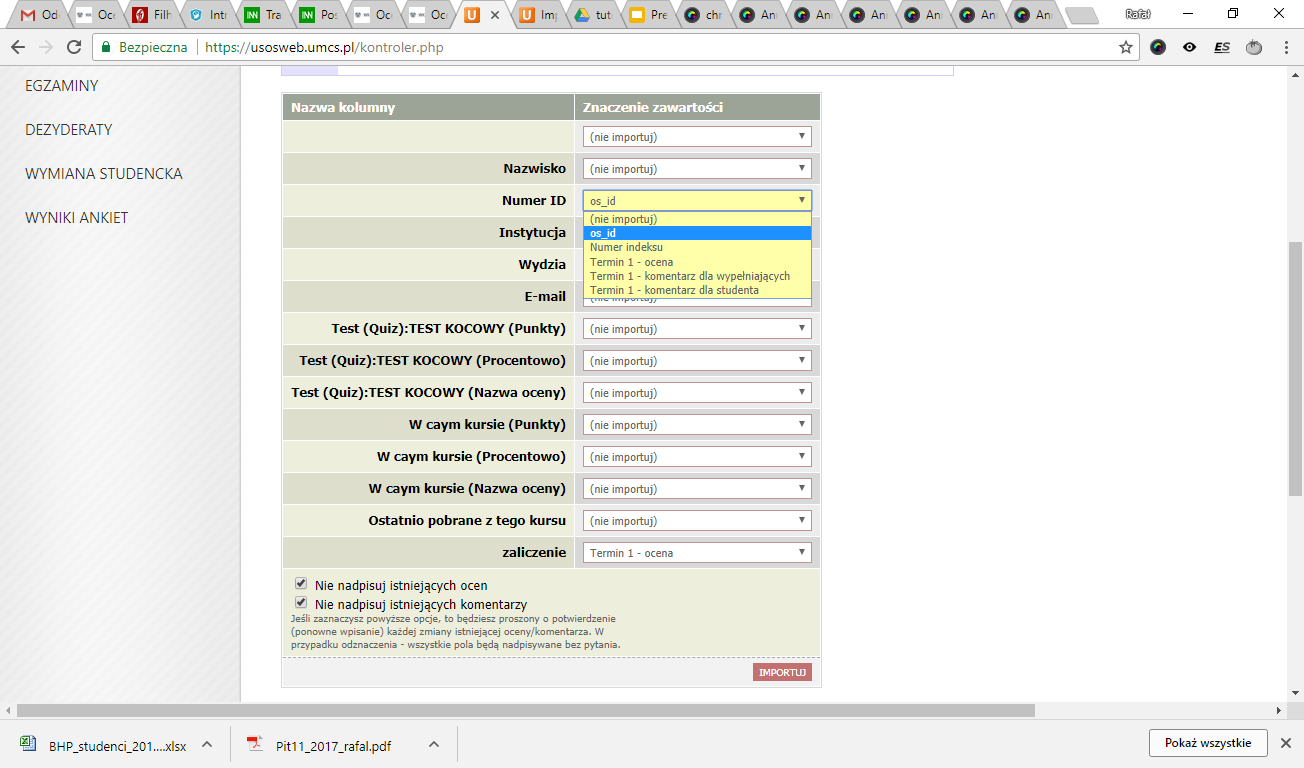 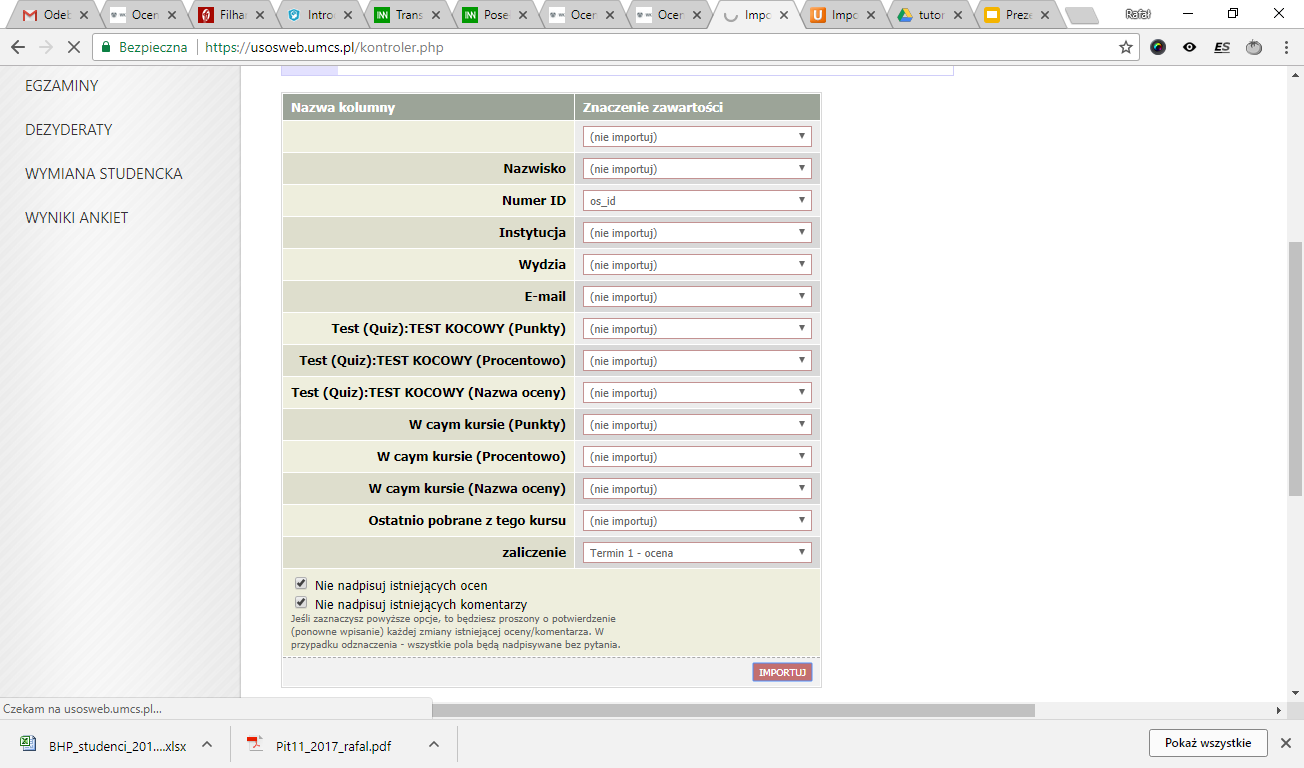 Zaimportowane oceny
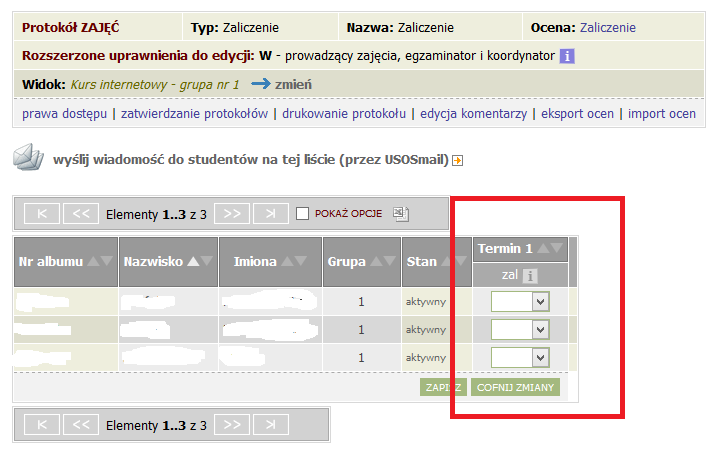 3,5
4,5
3